Public Demo Server
ART WORK
analytics-dashboard
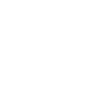 dq-dashboard
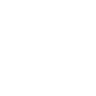 all-companies
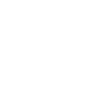 contacts
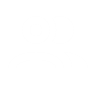 find-company.jpg
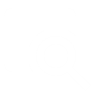 operational-systems-view
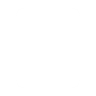 operational-system-crm
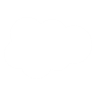 operational-system-erp
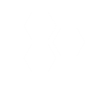 operational-system-finance
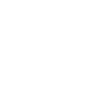 operational-system-support
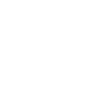 sales-territory
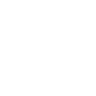 corporate-hierarchies
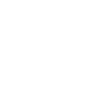 reference-data
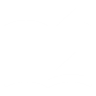 sector-xrefs
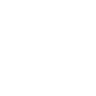 country.jpg
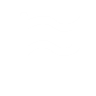 nicknames
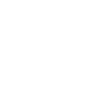 address-cache
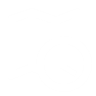 model-documentation
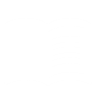 entities.jpg
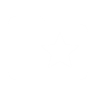 products
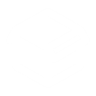 products-by-family
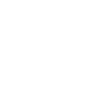 products-by-brand
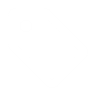 product-details
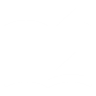 families
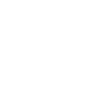 sub-families
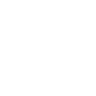 items
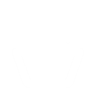 product-attributes
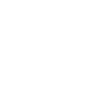 attributes
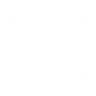 attribute-values
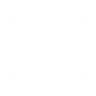 sizes
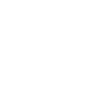 keywords
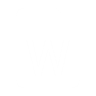 Data Governance Application
Image library name:  dg
domains
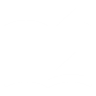 business-terms
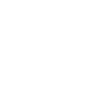 lists-of-values
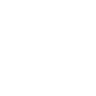 policies
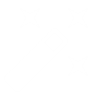 processes
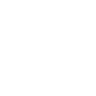 metrics
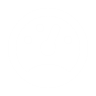 datasources
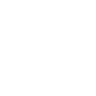 schemas
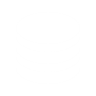 datasets
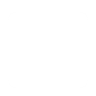 columns
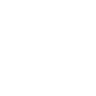 new-domain
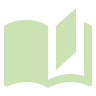 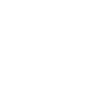 new-business-term
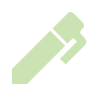 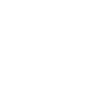 new-list-of-values
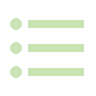 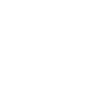 new-datasource
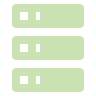 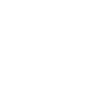 new-schema
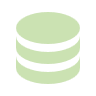 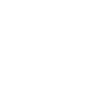 new-dataset
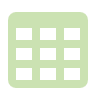 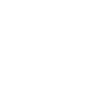 import-domains
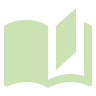 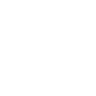 import-business-terms
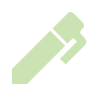 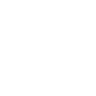 import-lists-of-values
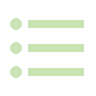 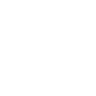 import-codes
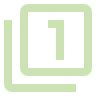 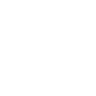 import-datasources
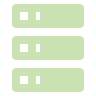 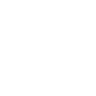 import-schemas
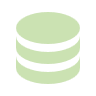 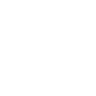 import-datasets
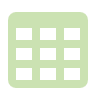 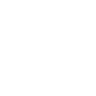 import-columns
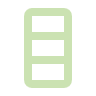 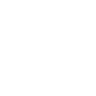 import-processes
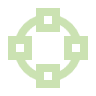 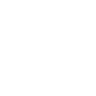 import-metrics
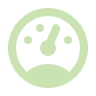 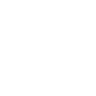 import-relationships
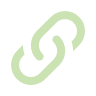 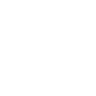